CHÀO MỪNG CÁC EM ĐẾN VỚI TIẾT HỌC
[Speaker Notes: BÀI GIẢNG ĐƯỢC THỰC HIỆN BỞI HUY DUẨN. GMAIL: huyduan2410@gmail.com - https://www.facebook.com/huyduan24/]
BẢNG CHIA 5
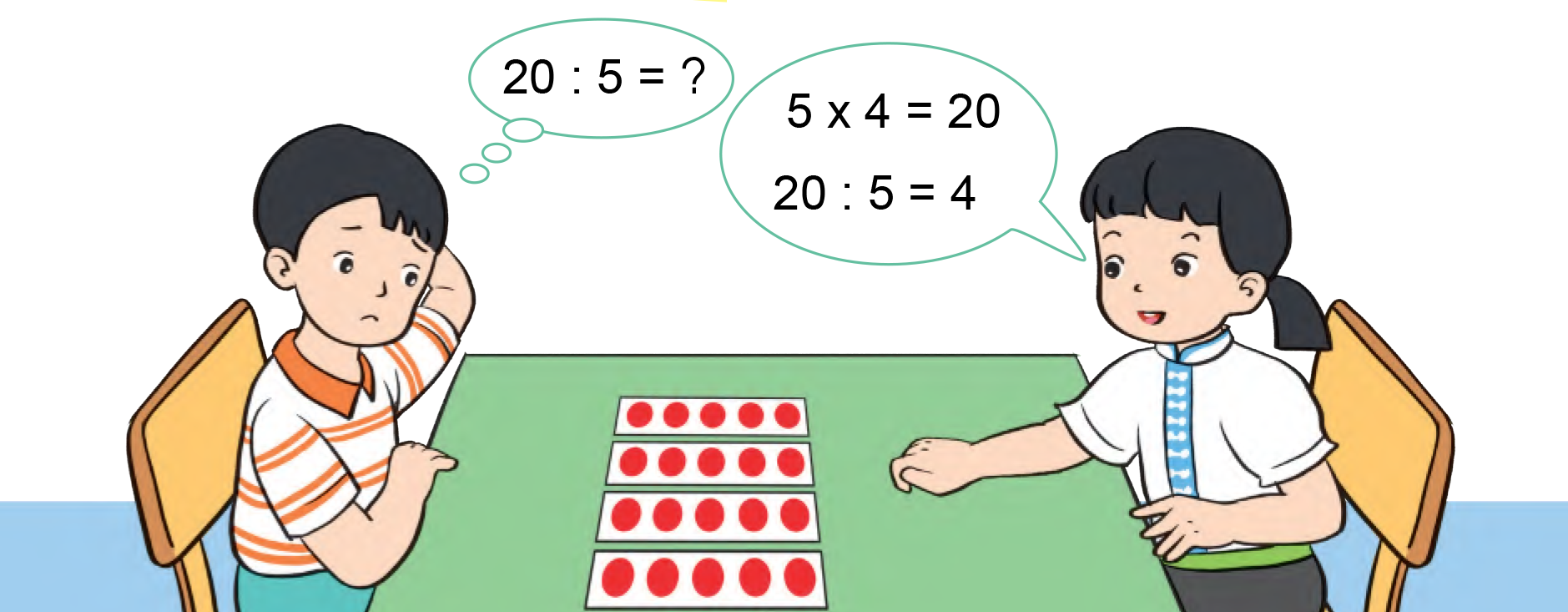 10 : 5 = ?
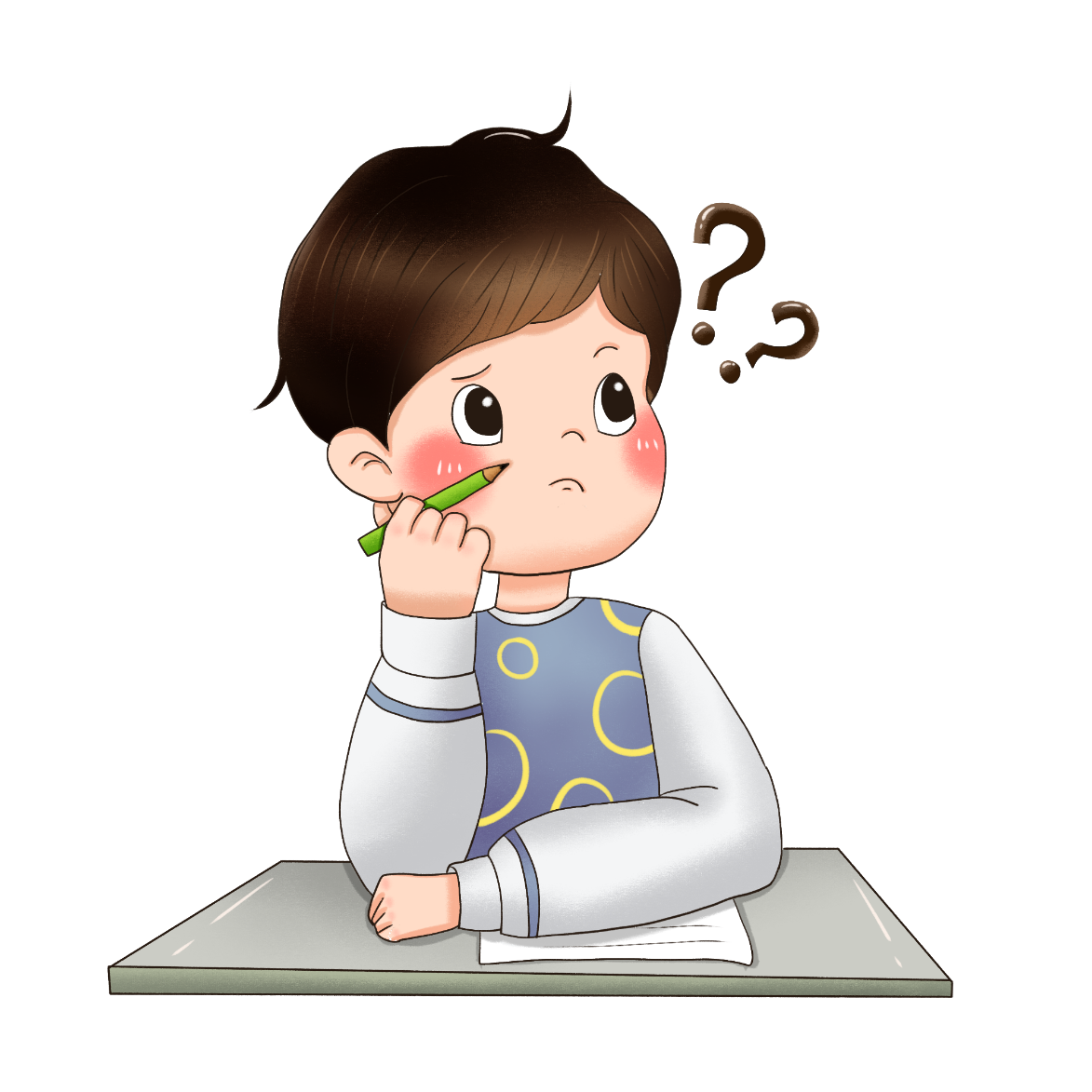 5 : 5 = ?
Có 5 hình tròn, chia đều thành 5 phần
Lần 1
Lần 1
Lần 2
Lần 2
Lần 1
Lần 2
Lần 2
Lần 2
Lần 1
Lần 1
Mỗi phần có 2 hình tròn.
Ta có phép chia
 10 : 5 = 2
10 : 5 = ?
Dựa vào phép nhân:
 5 x 2 = 10
Ta được phép chia:
 10 : 5 = 2
Lập bảng chia 5
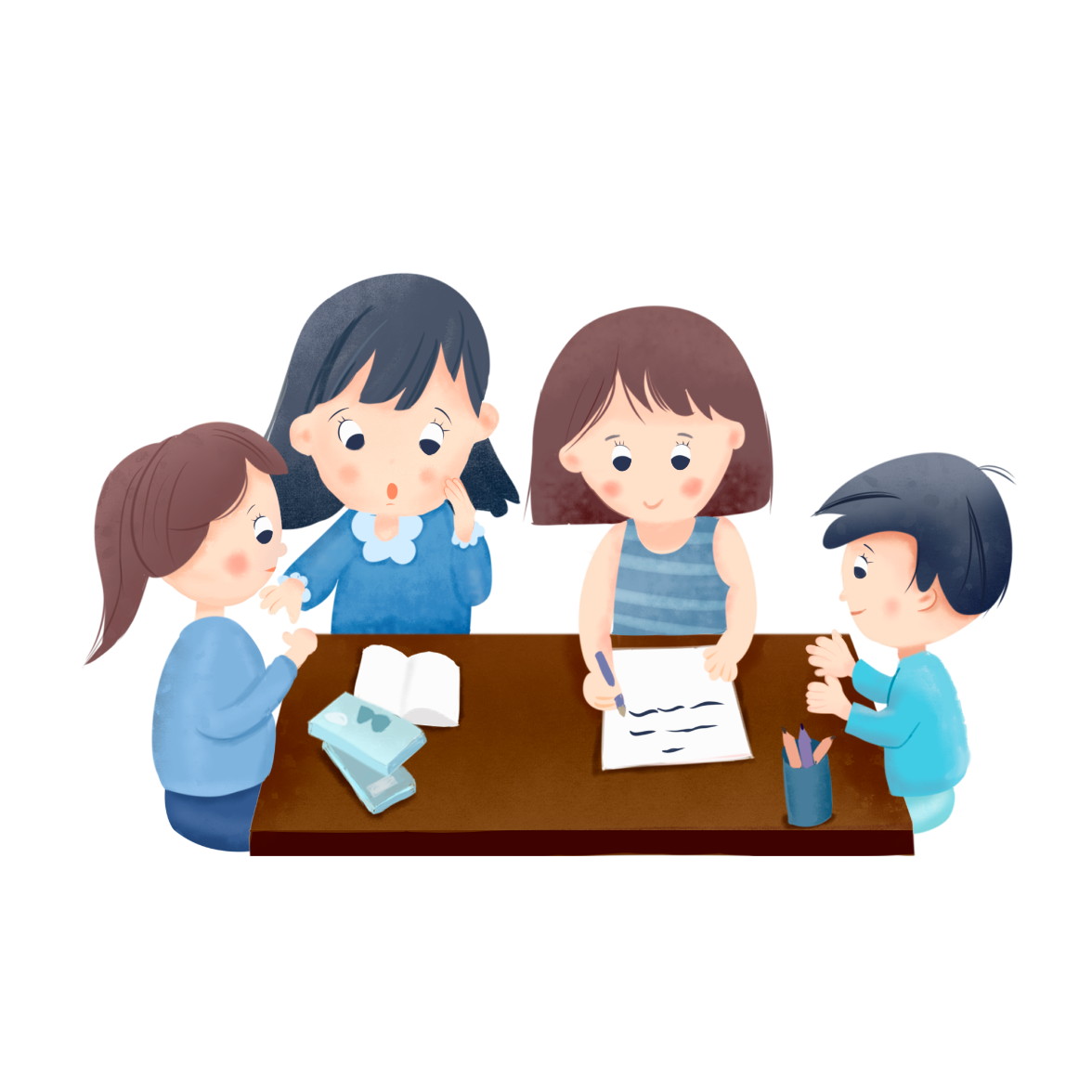 1
5   :   5   =
2
10   :   5   =
15   :   5   =
3
4
20   :   5   =
BẢNG CHIA 5
5
25   :   5   =
6
30   :   5   =
35   :   5   =
7
40   :   5   =
8
45   :   5   =
9
50   :   5   =
10
1
Tính nhẩm:
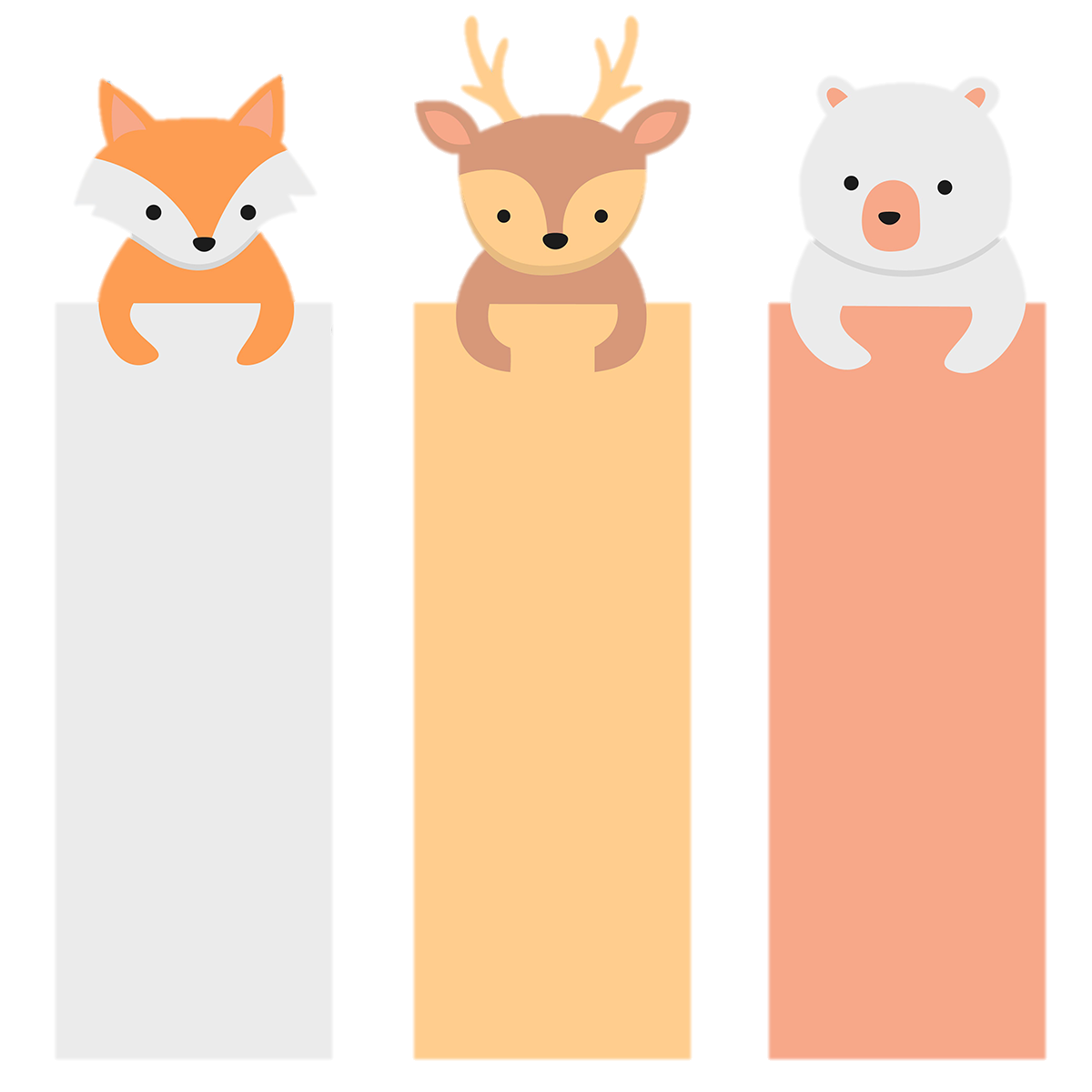 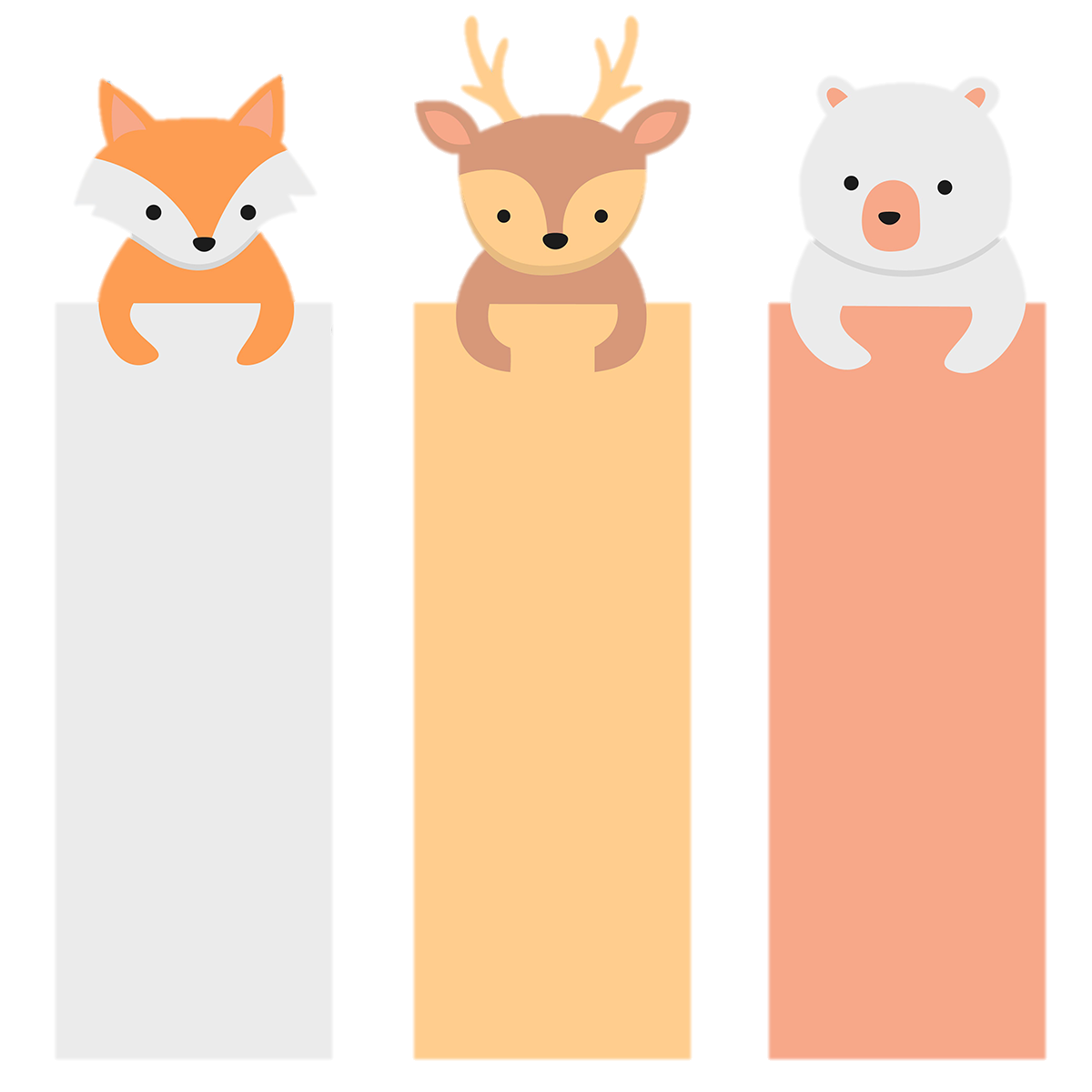 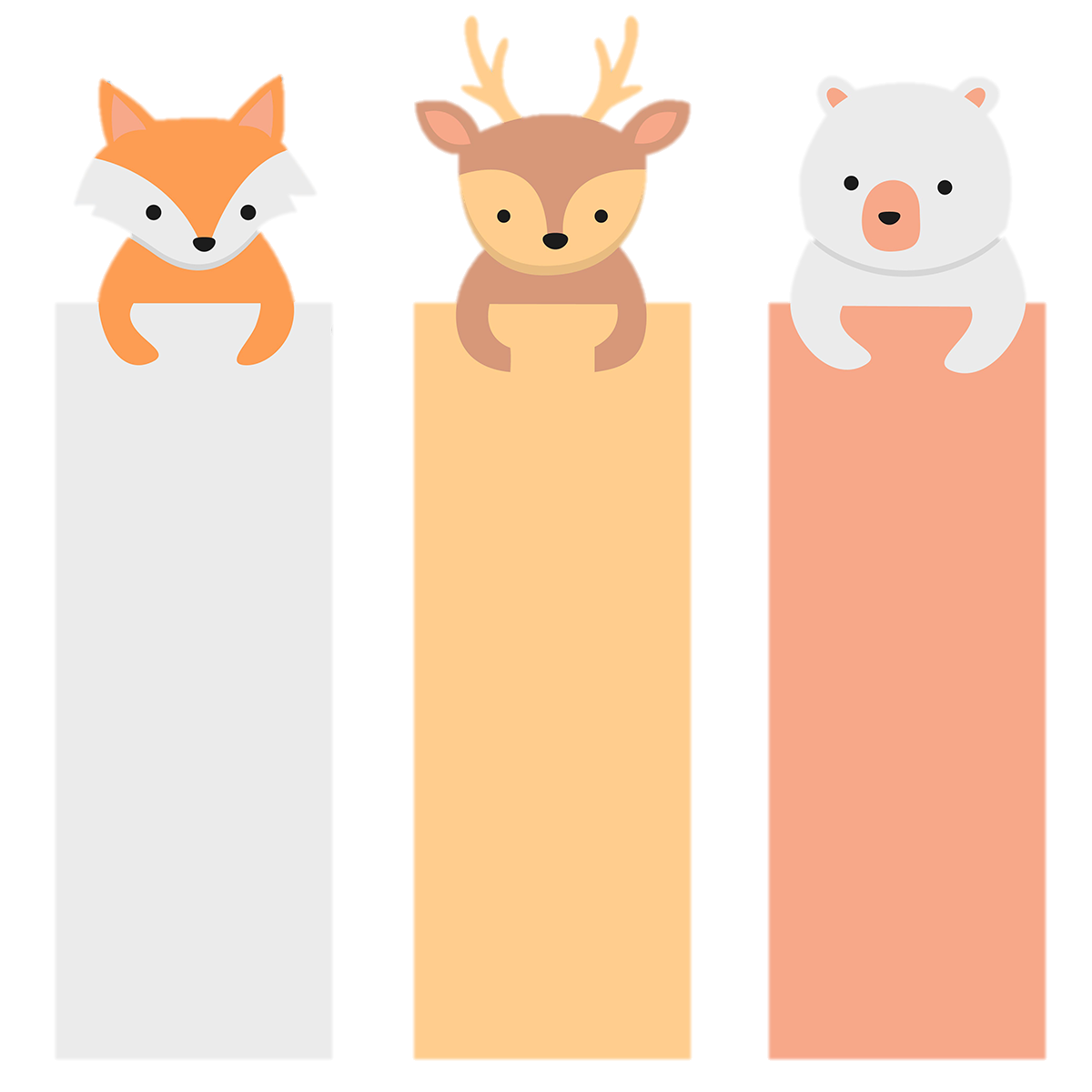 5 : 5
25 : 5
45 : 5
15 : 5
50 : 5
35 : 5
10 : 5
30 : 5
40 : 5
= 3
= 2
= 1
= 10
= 6
= 5
= 7
= 8
= 9
2
Tính:
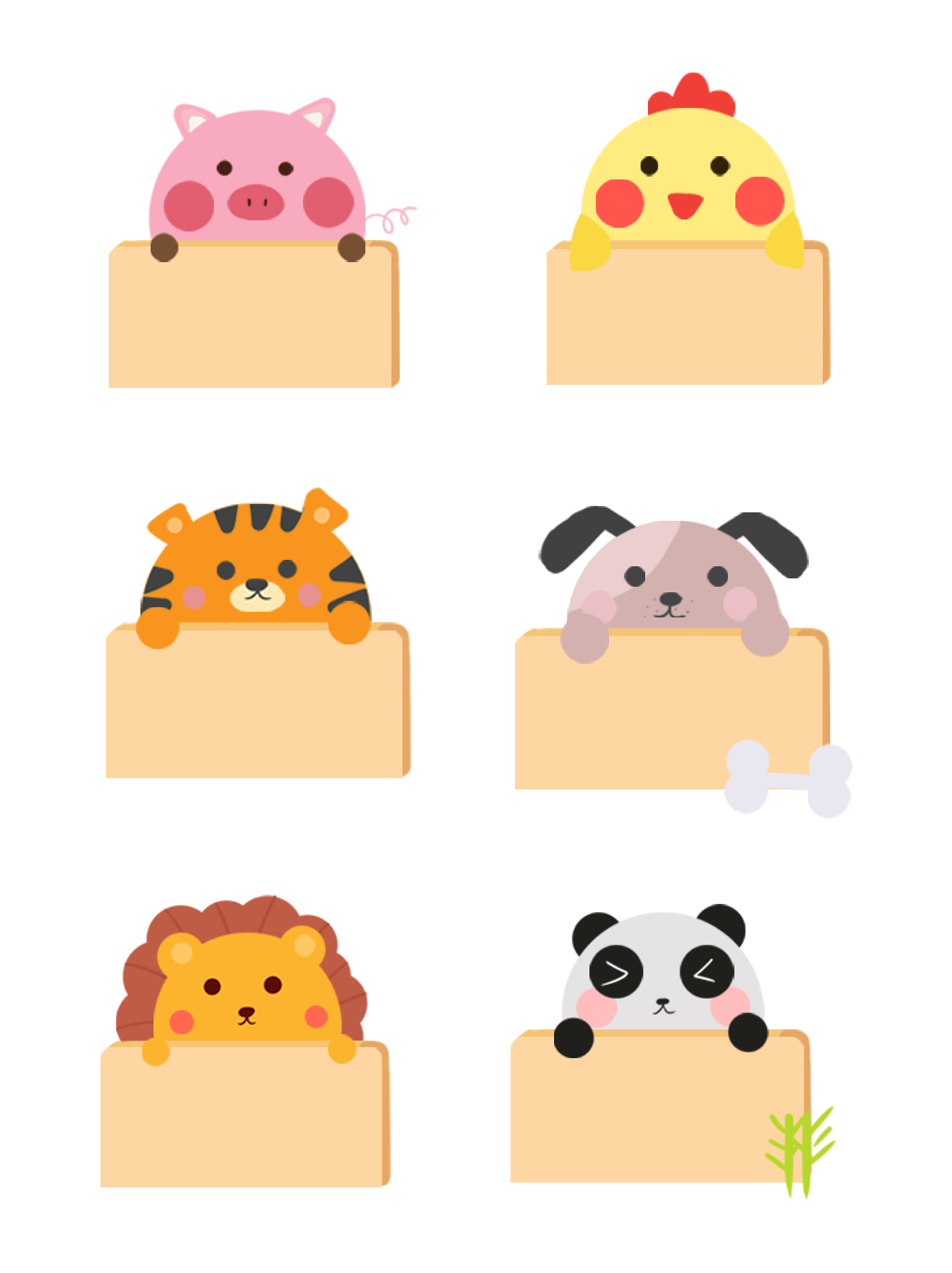 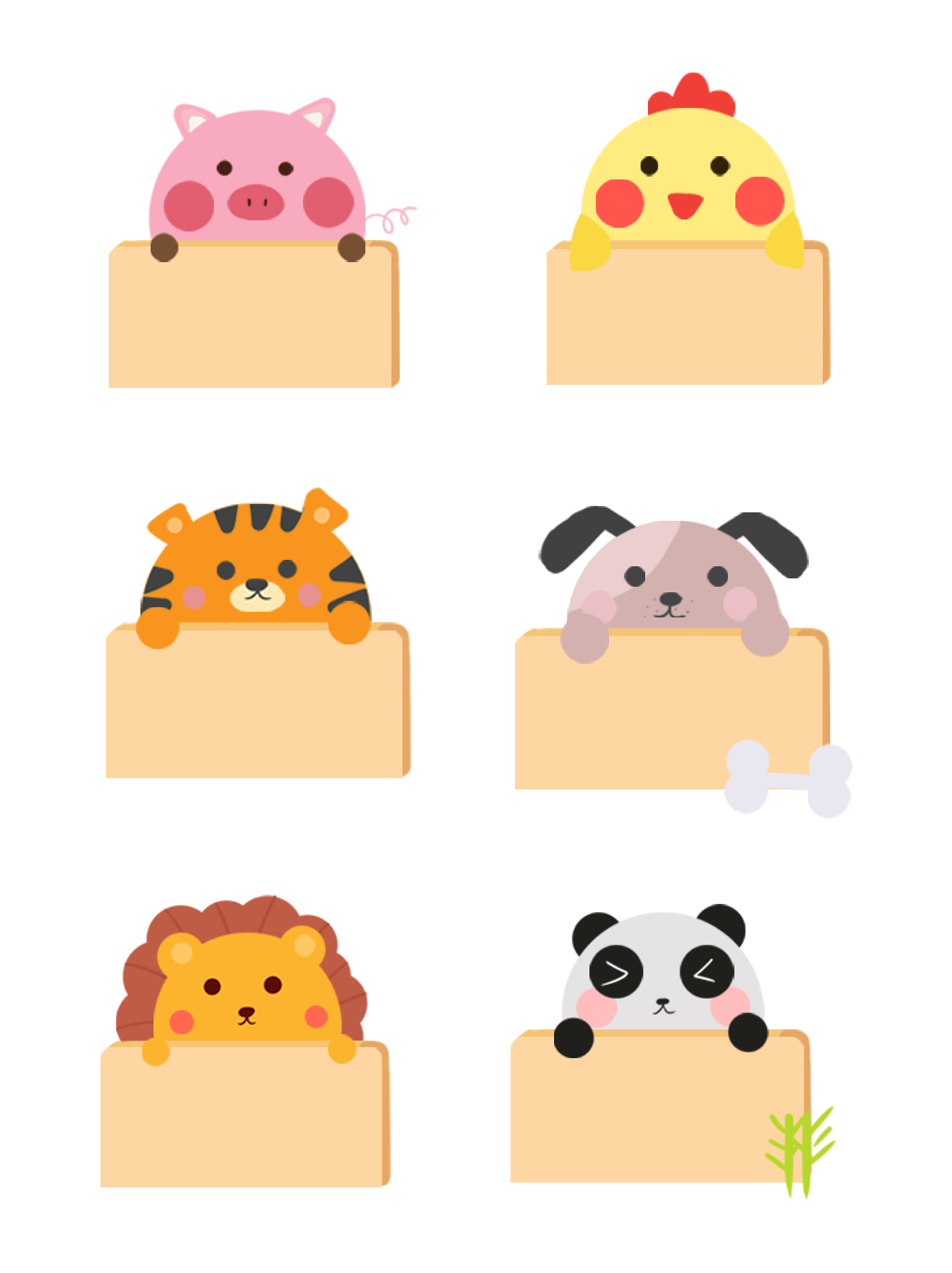 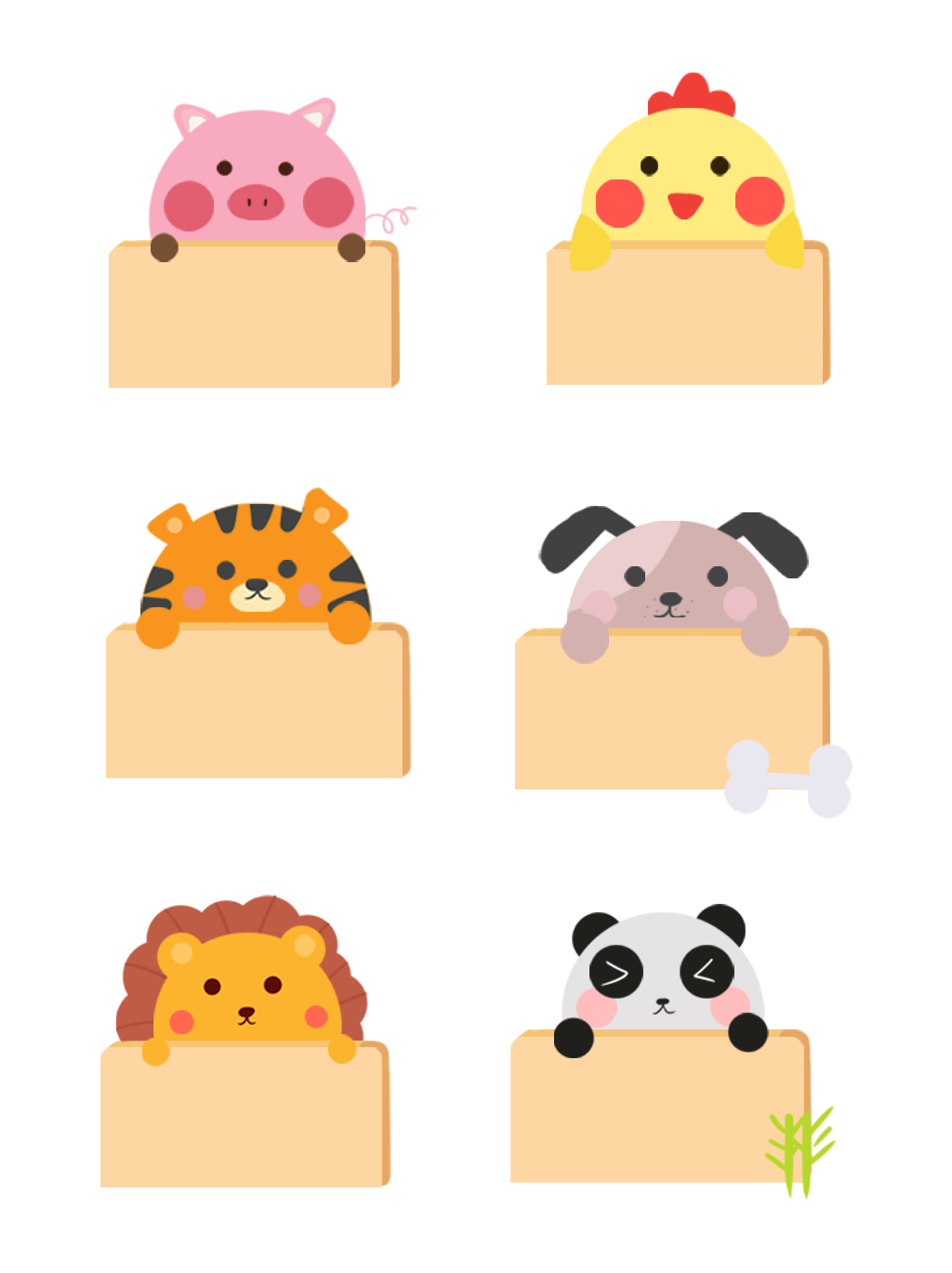 =  3 kg
= 9 l
= 4 kg
= 6 l
15 kg  :  5
20 kg  :  5
35 cm  :  5
50 dm  :  5
45 l  :  5
30 l :  5
=  7 cm
= 10 dm
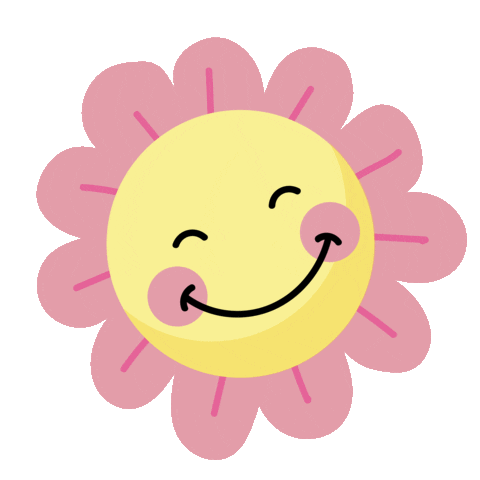 1
5   :   5   =
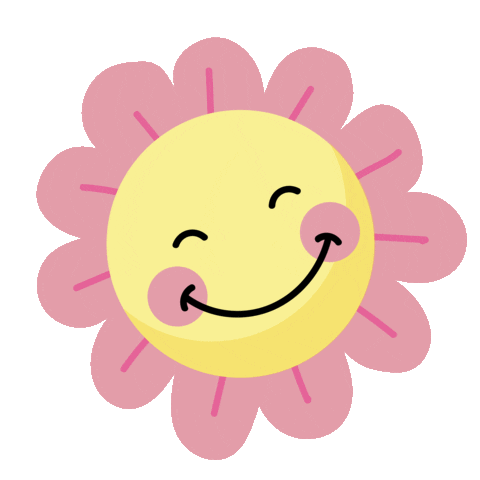 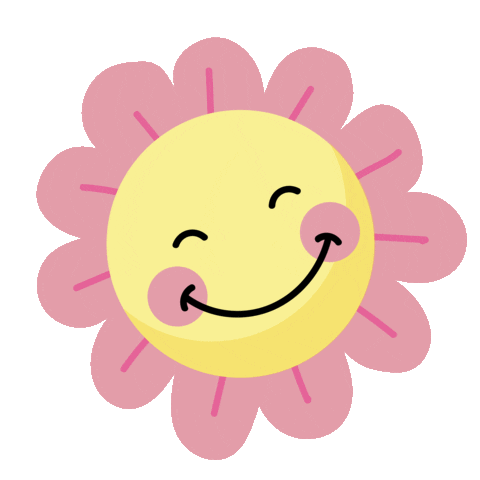 2
10   :   5   =
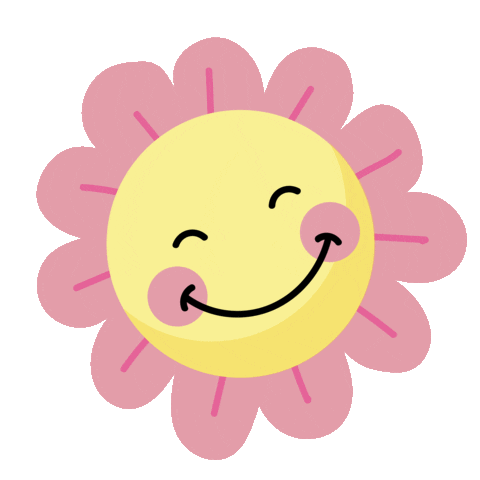 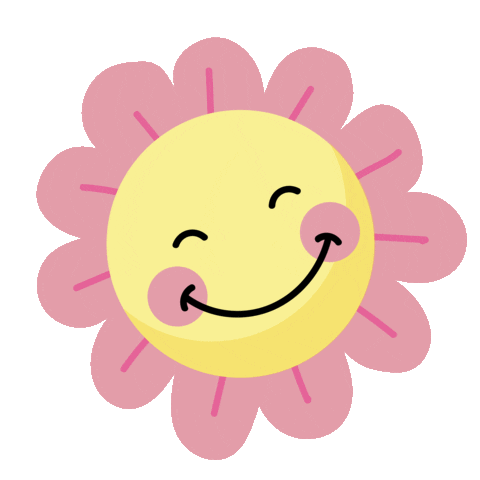 15   :   5   =
3
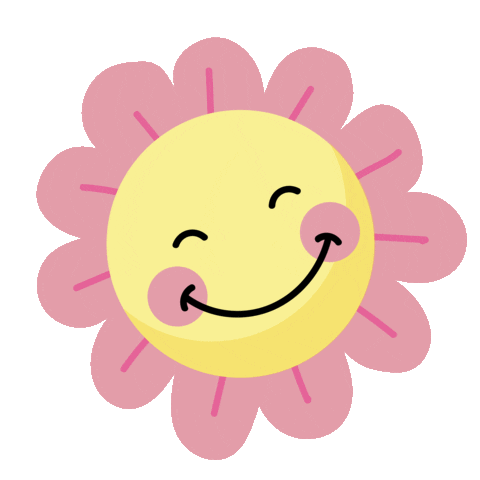 4
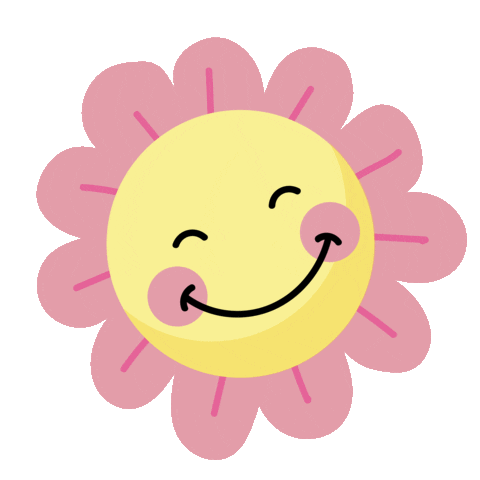 20   :   5   =
BẢNG CHIA 5
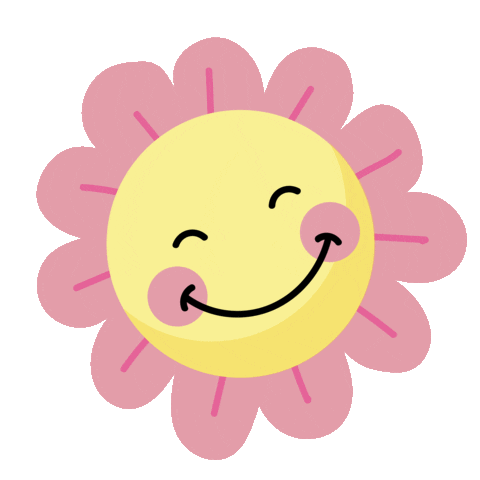 5
25   :   5   =
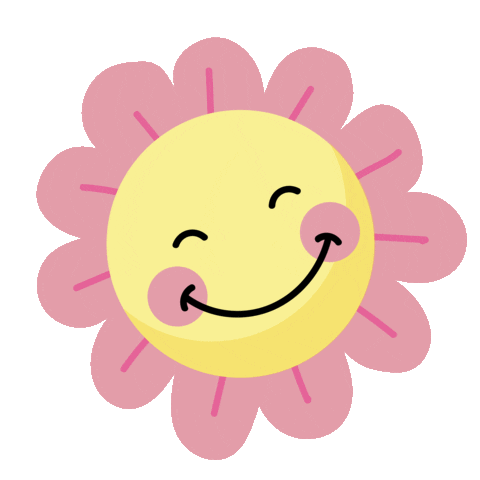 6
30   :   5   =
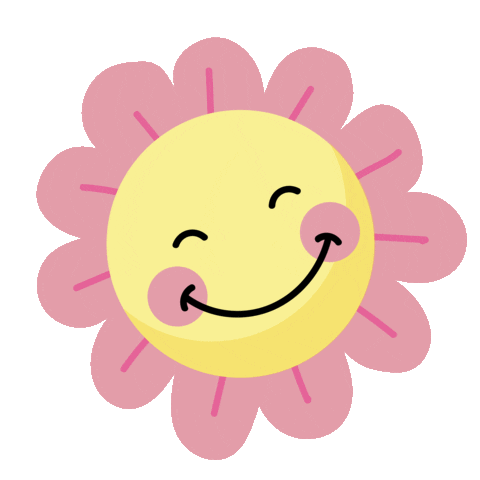 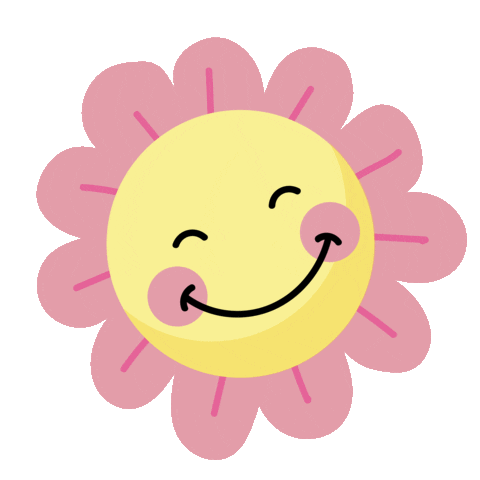 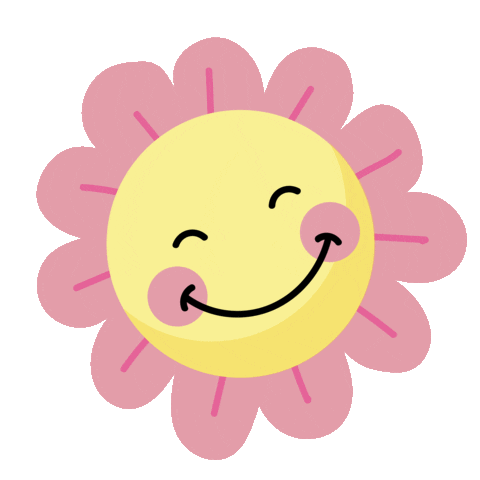 35   :   5   =
7
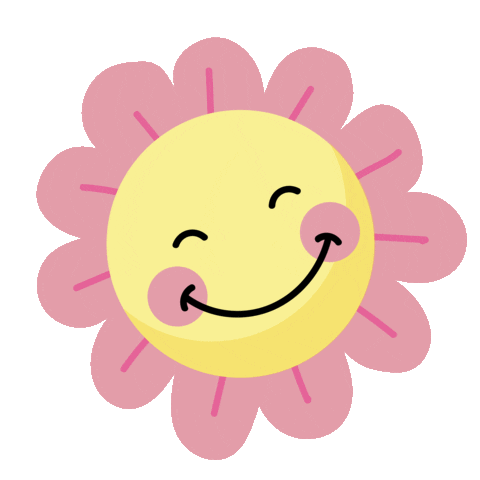 40   :   5   =
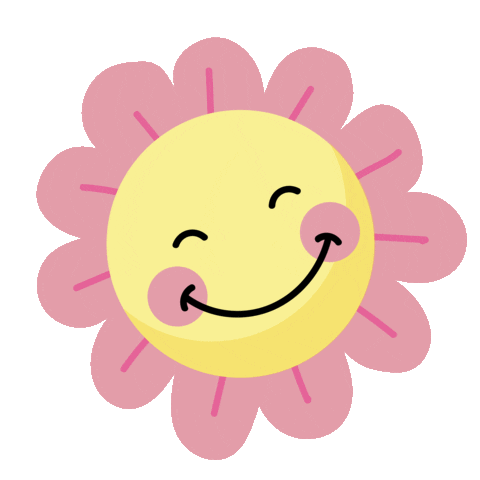 8
45   :   5   =
9
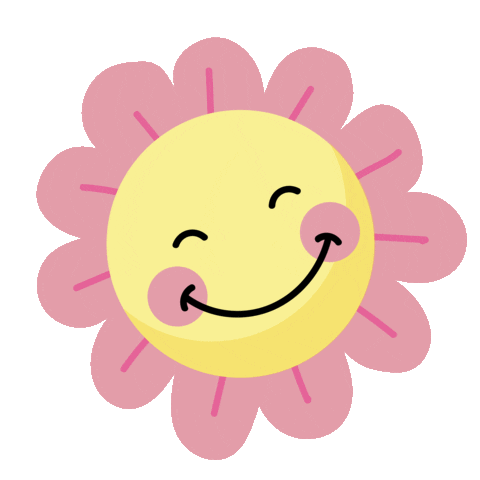 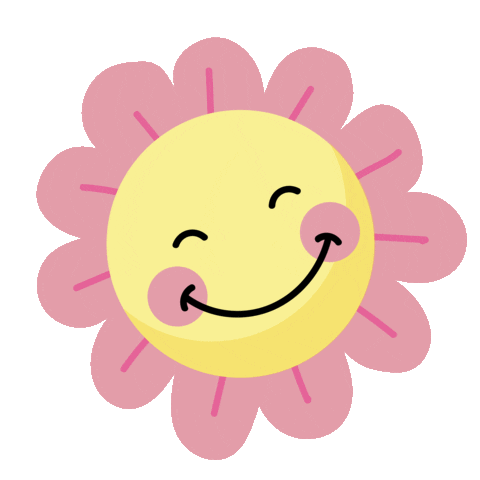 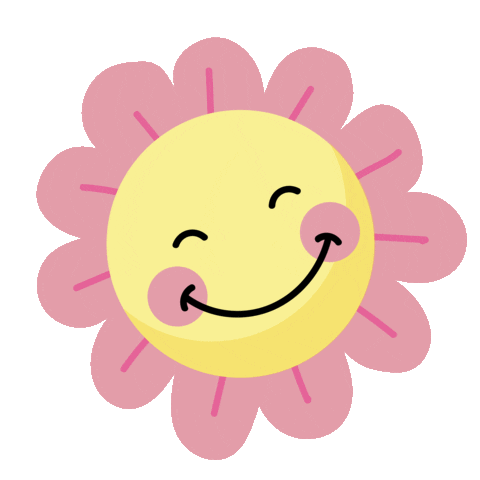 50   :   5   =
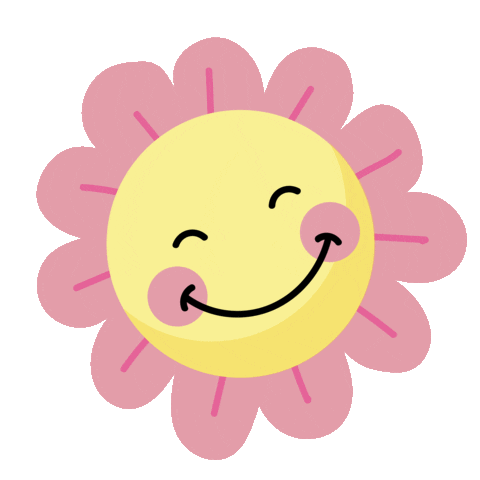 10
CỦNG CỐ - Dặn dò